Муниципальное автономное дошкольное образовательное учреждение 
города Нижневартовска детский сад №48 «Золотой петушок»
Презентация краткосрочного проекта :«Чистюля»
младший  дошкольный возраст
Подготовила:
Воспитатель первой
 квалификационной 
категории Тухбатуллина Гульназ Сагмановна
Цель проекта: формирование культурно- гигиенических навыков, закрепление представлений о правилах личной гигиены; воспитывать  у детей желание выглядеть чистыми, аккуратными и опрятными.
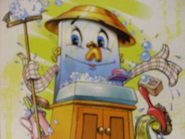 Этапы реализации проекта
1 этап. Организационный.






2 этап. Планирование реализации проекта.
Составление и обсуждение поэтапного плана работы.
Анализ проблемы.
Создание банка идей и предложений.
Подбор литературы по тематике проекта.
Подбор необходимого оборудования и пособий.
Определение задач воспитательно- образовательной работы.
Планирование деятельности педагогов.
Разделение на творческие группы. 
Объединение результатов коллективной деятельности.
3 этап. Реализация проекта через образовательные области.
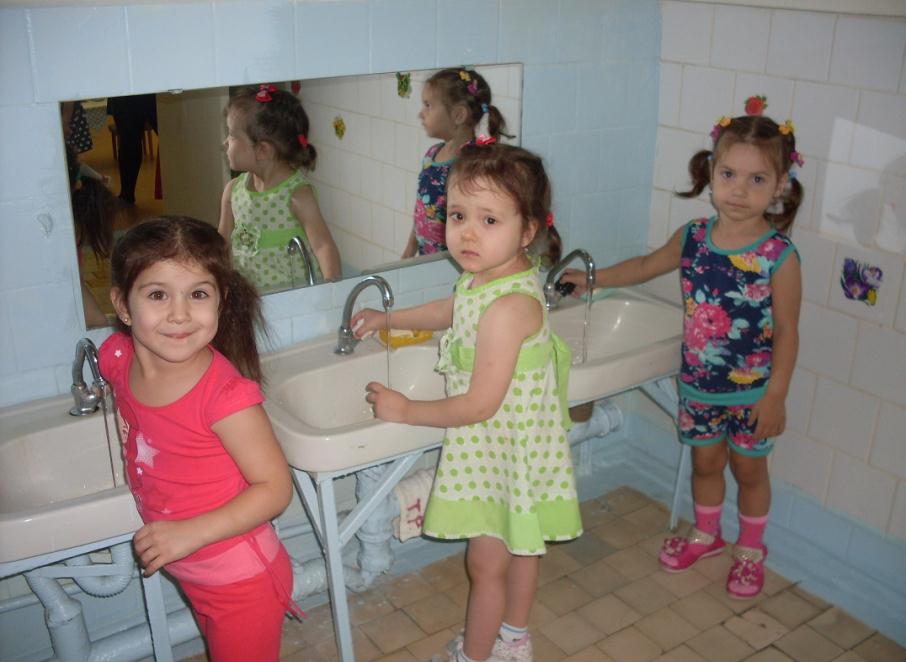 Знаем, знаем, да, да, да!Где здесь прячется вода.Выходи, водица,мы пришли умыться!
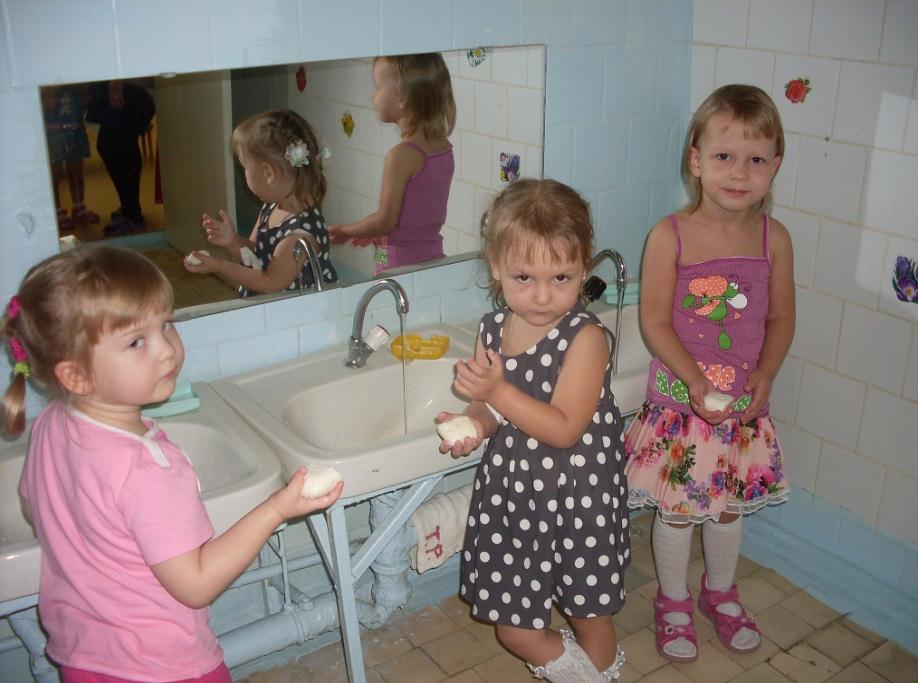 Намыливаем руки
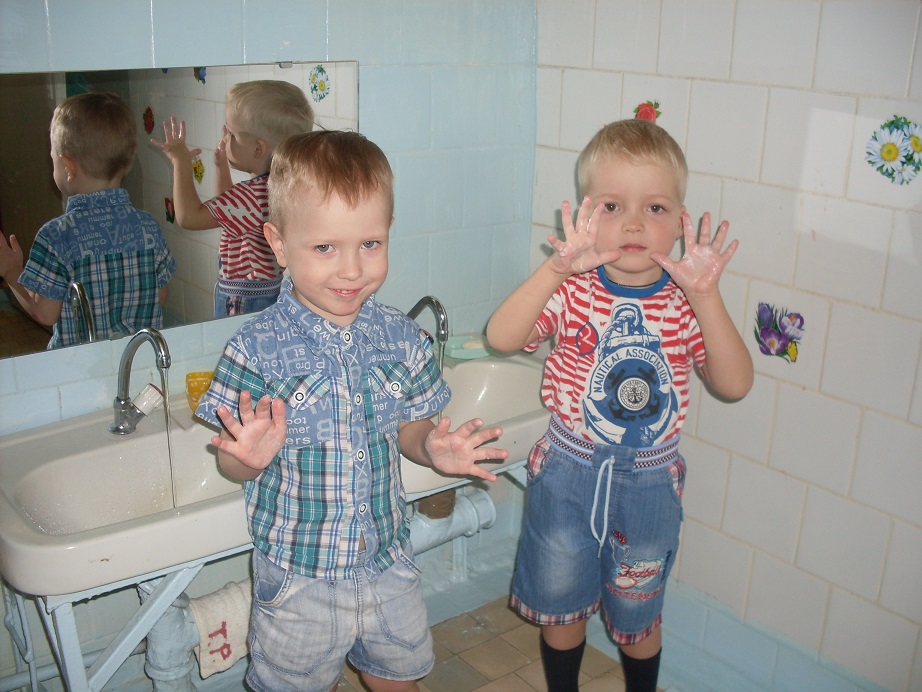 Получились белые перчатки
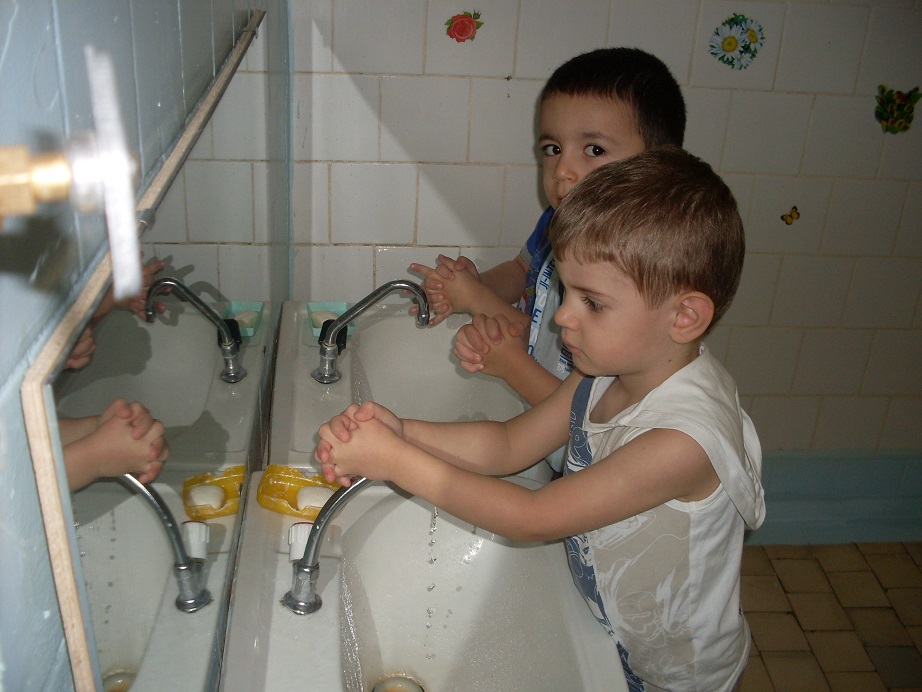 Помыли- отжимаем ручки
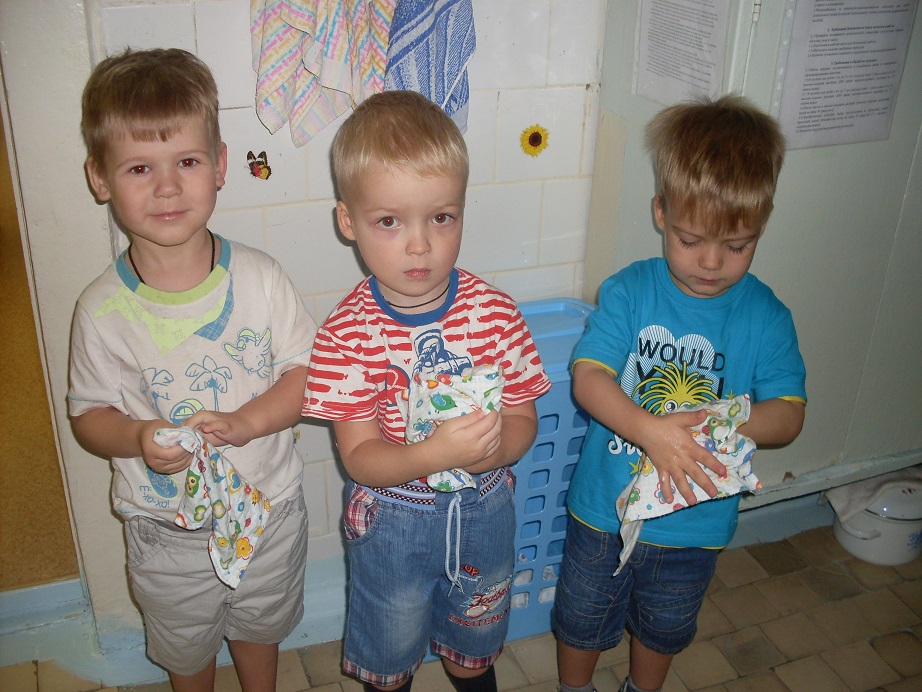 Сухо вытираем
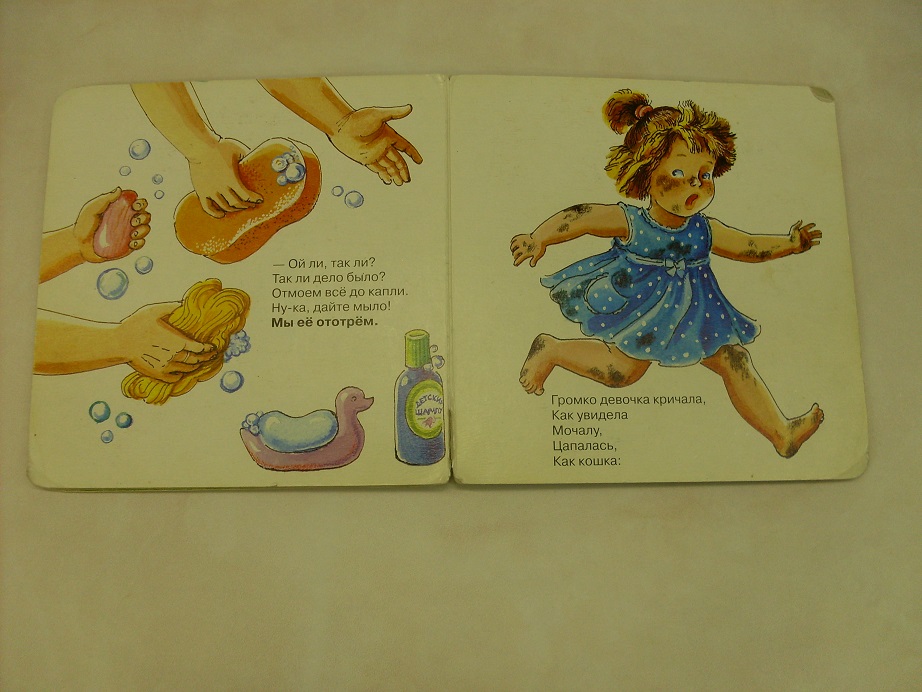 При формировании культурно- гигиенических навыков у младших дошкольников используется показ, напоминание, поощрение, совместные действия с ребенком, игровые приемы, чтение потешек и стихотворений.
Образовательная область «Познание»
Рассматривание и беседа по картинам: «Дети моют руки», «Мама моет дочку», «Девочка чумазая».
Дидактические упражнения: «Как мы моем ладошки и отжимаем ручки», «Научим мишку правильно умываться», «Кукла Таня купается».
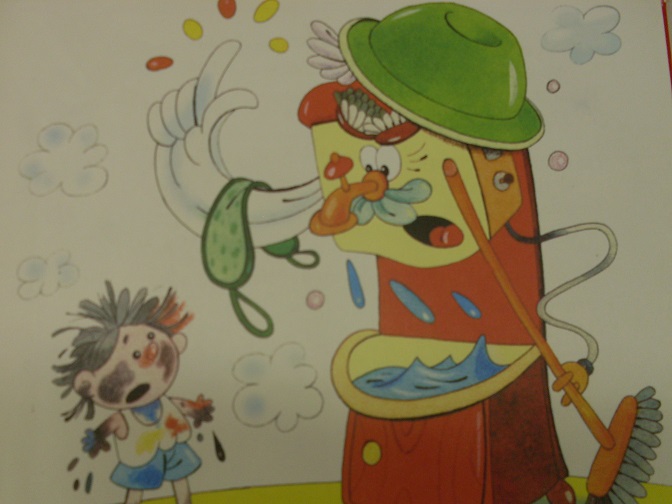 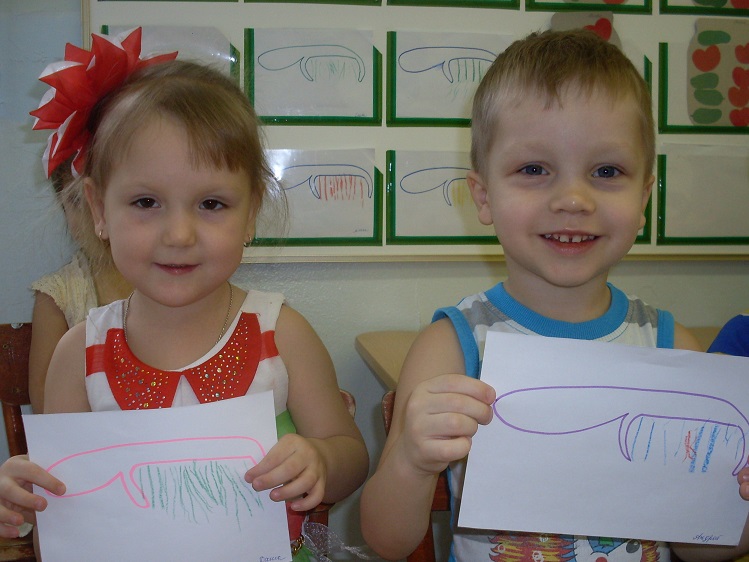 Образовательная область «Художественное творчество»:
 «Расчески для кукол»
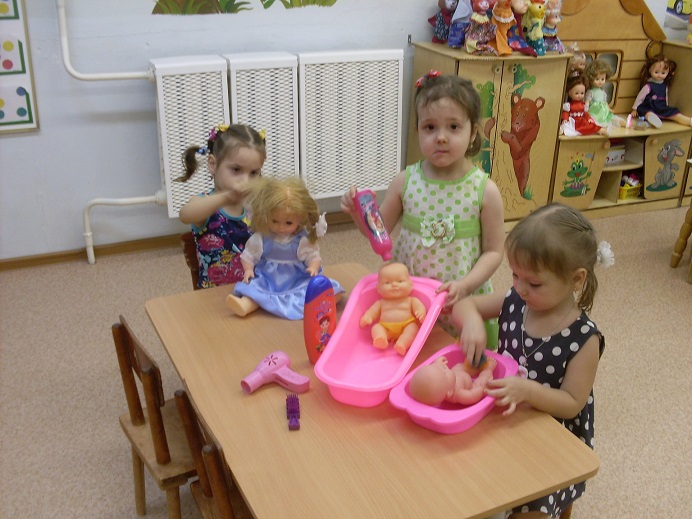 Игровая деятельность
«Кукла Таня купается»
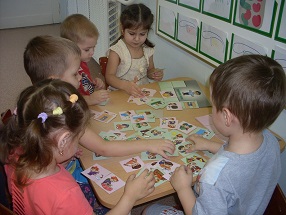 Д/и «Здоровая кожа»
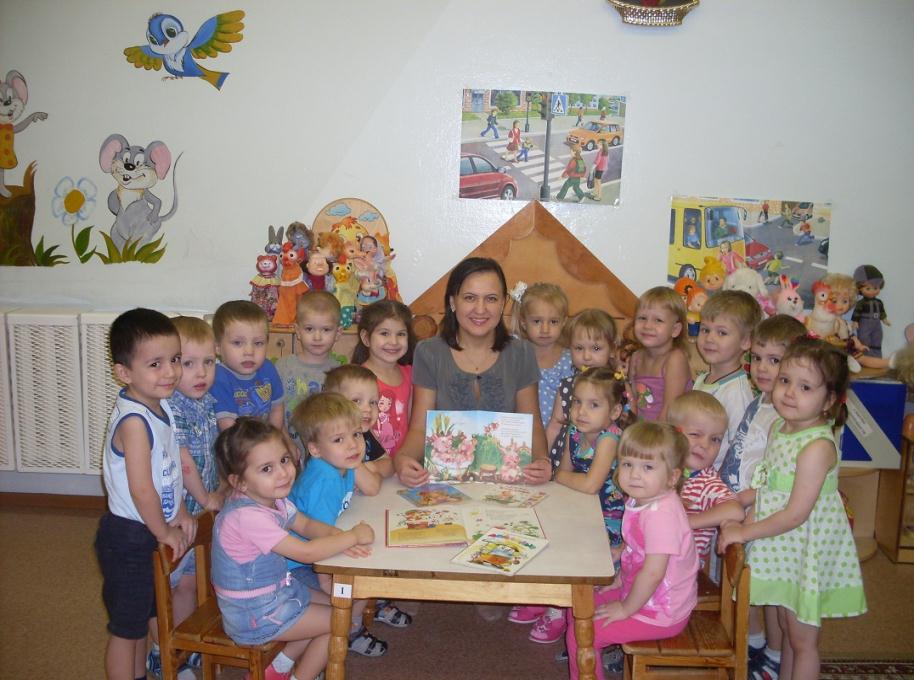 Образовательная область
 «Художественная литература»
Чтение художественной литературы
Чтение потешек  при умывании.     А.Барто, И.Знаменская «Купание». А.Барто, П.Барто«Девочка чумазая».Н.Мигунова «Малышам о гигиене».К.Чуковский «Мойдодыр», «Федорино горе».С. Капутикян «Хлюп-хлюп».
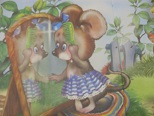 Взаимодействие с родителями
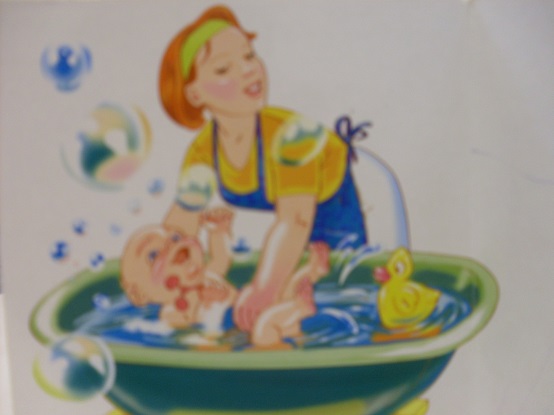 Беседы 
Наглядность (папки, ширмы)
Консультации  
 Заучивание стихов
4 этап. Заключительный.
Анализ проделанной работы.
Разработка циклов 
игр- занятий на
 основе приобретенного опыта.
Презентация проекта.
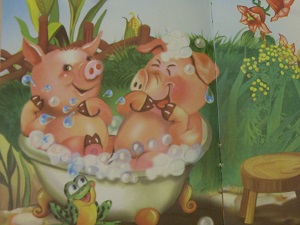 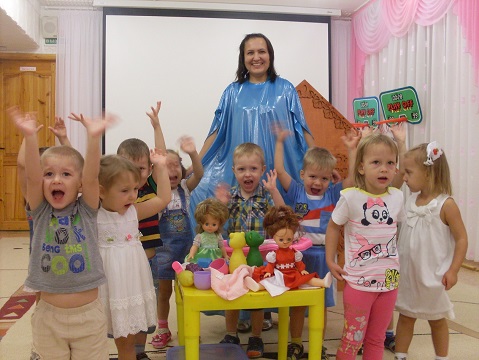 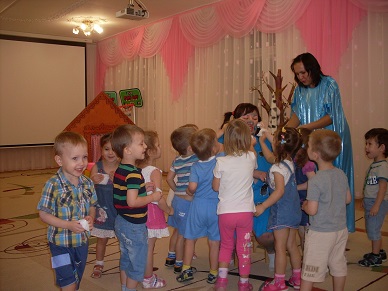 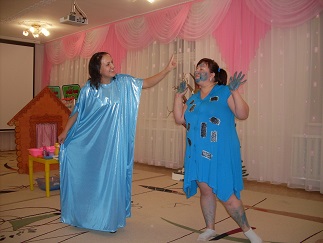